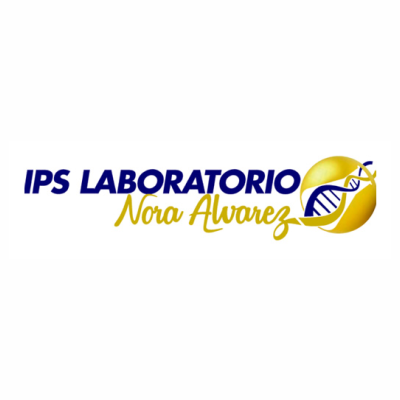 VERIFICACIÓN  DE EPP
Semana : 29 de ENERO  al 04 de  FEBRERO de 2021
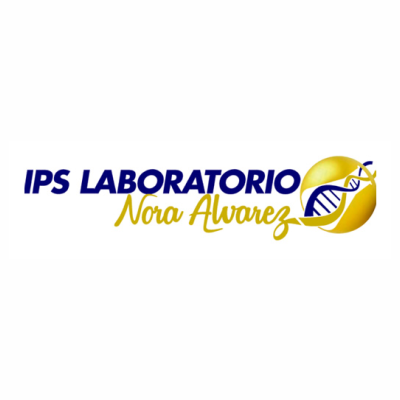 Durante la primera semana  del mes de febrero se realizaron rondas de verificación de uso de EPP por los diferentes servicios de la IPS.
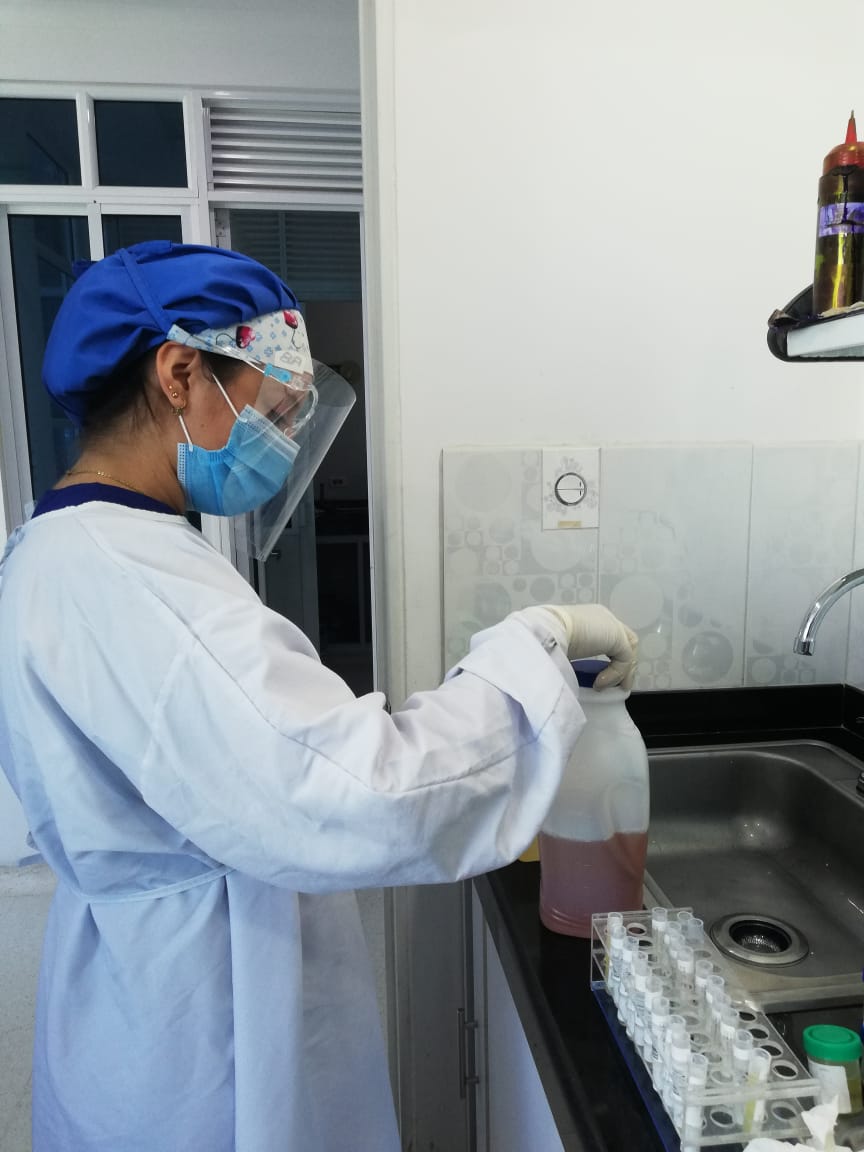 A continuación se anexan las evidencias fotográficas tomadas, según el momento y la actividad que ejecutaban.
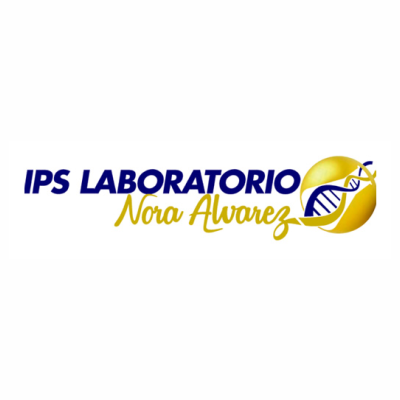 Posteriormente se dirigen a cada una de las áreas correspondientes
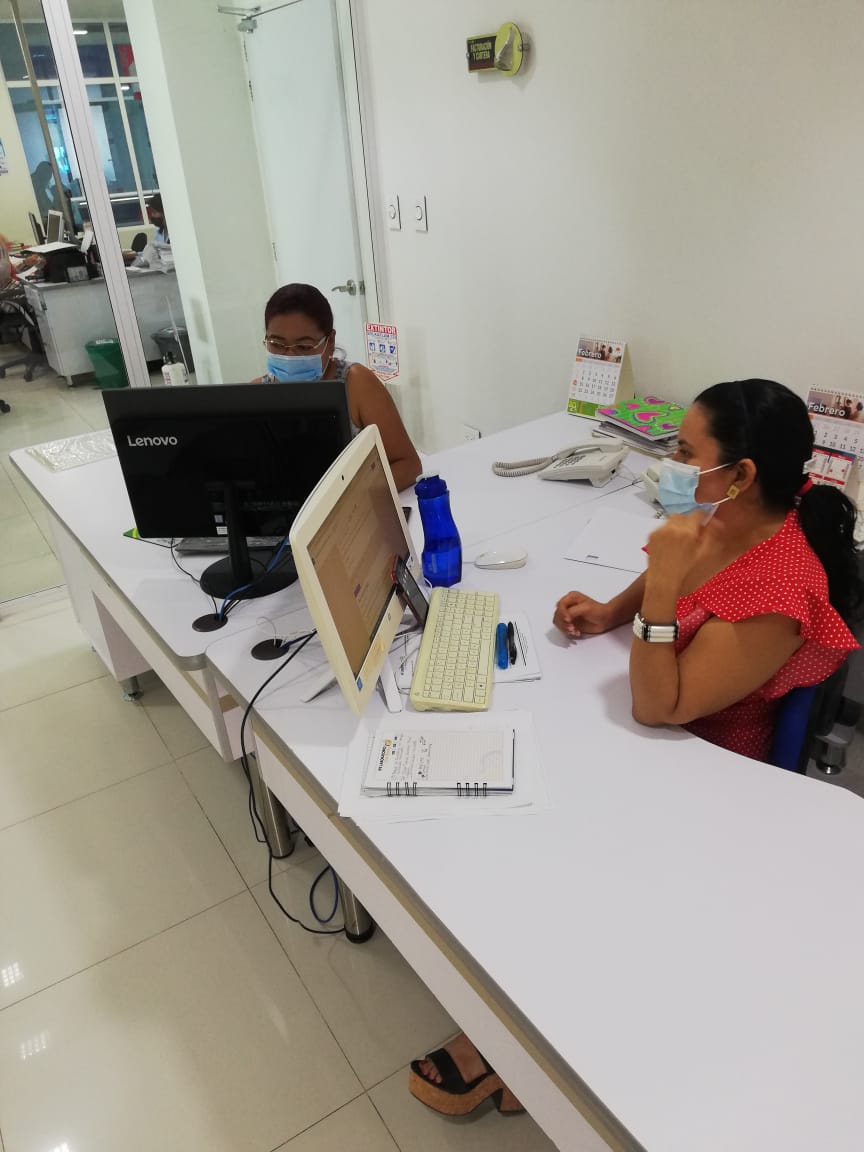 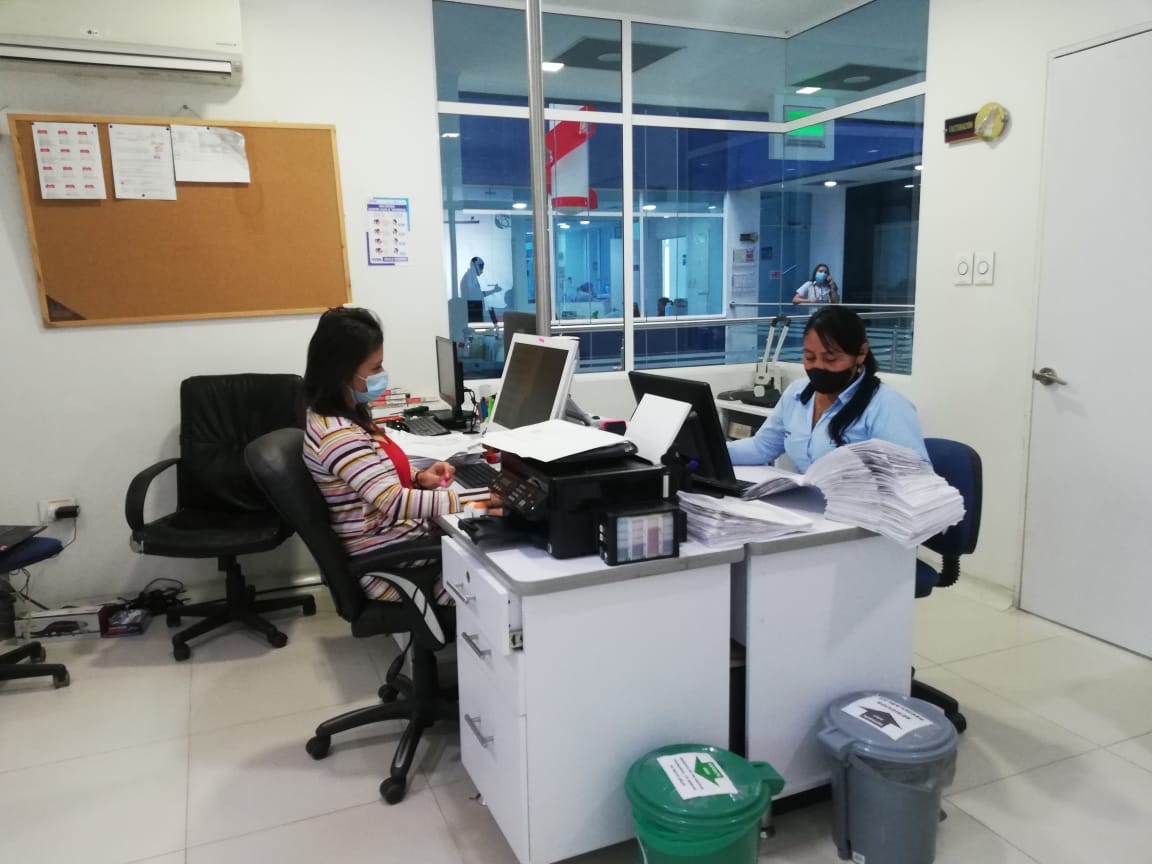 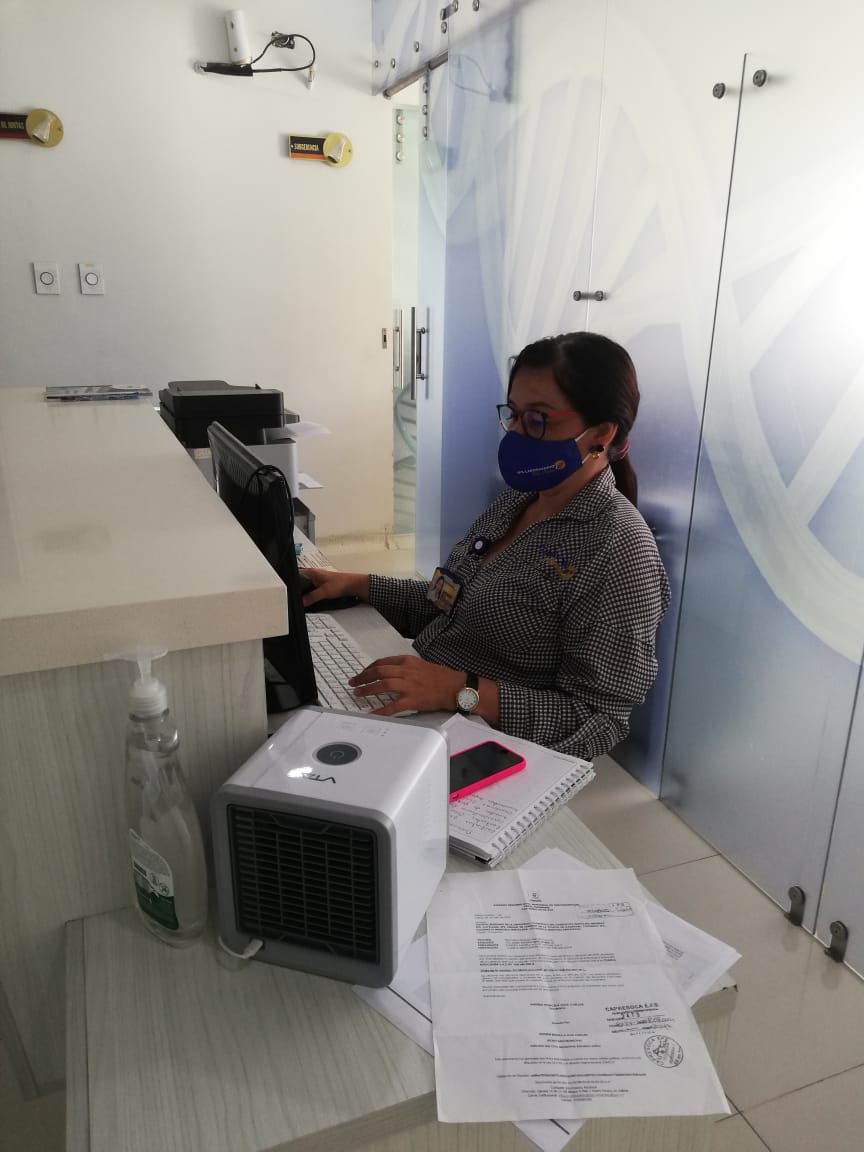 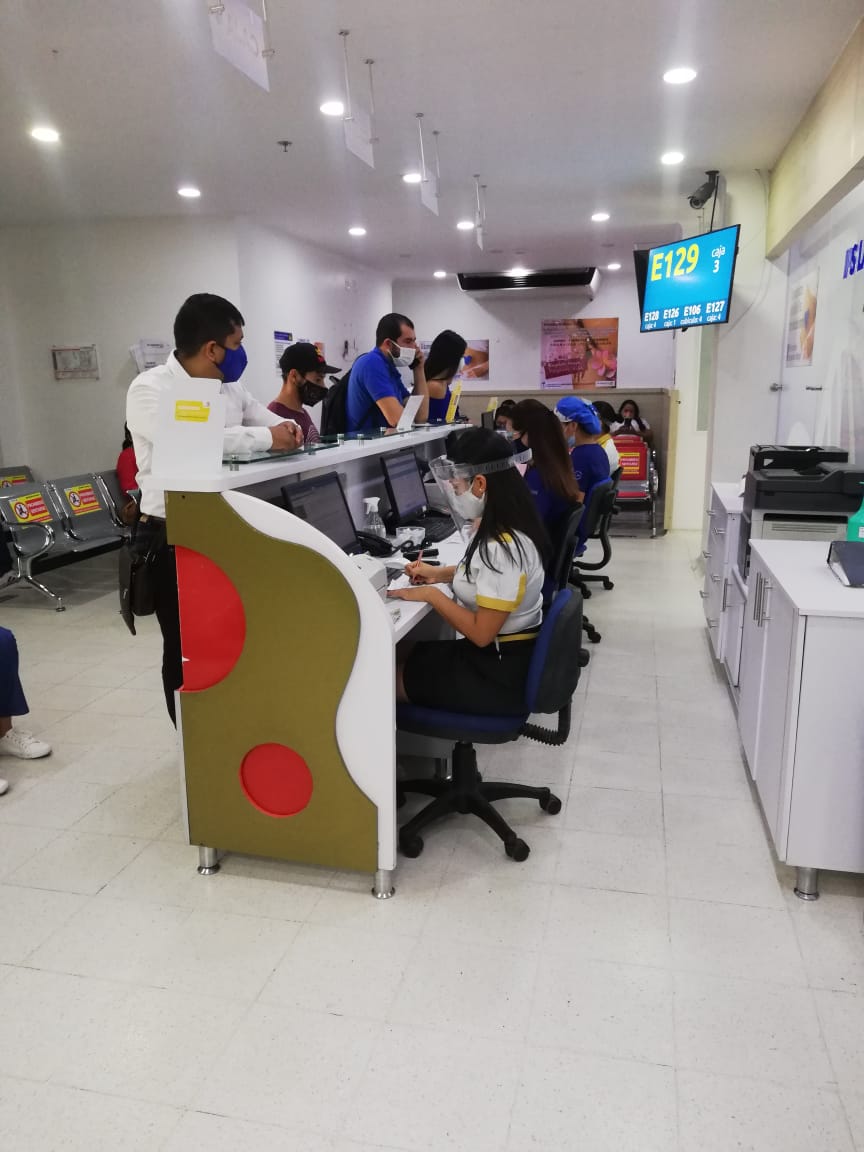 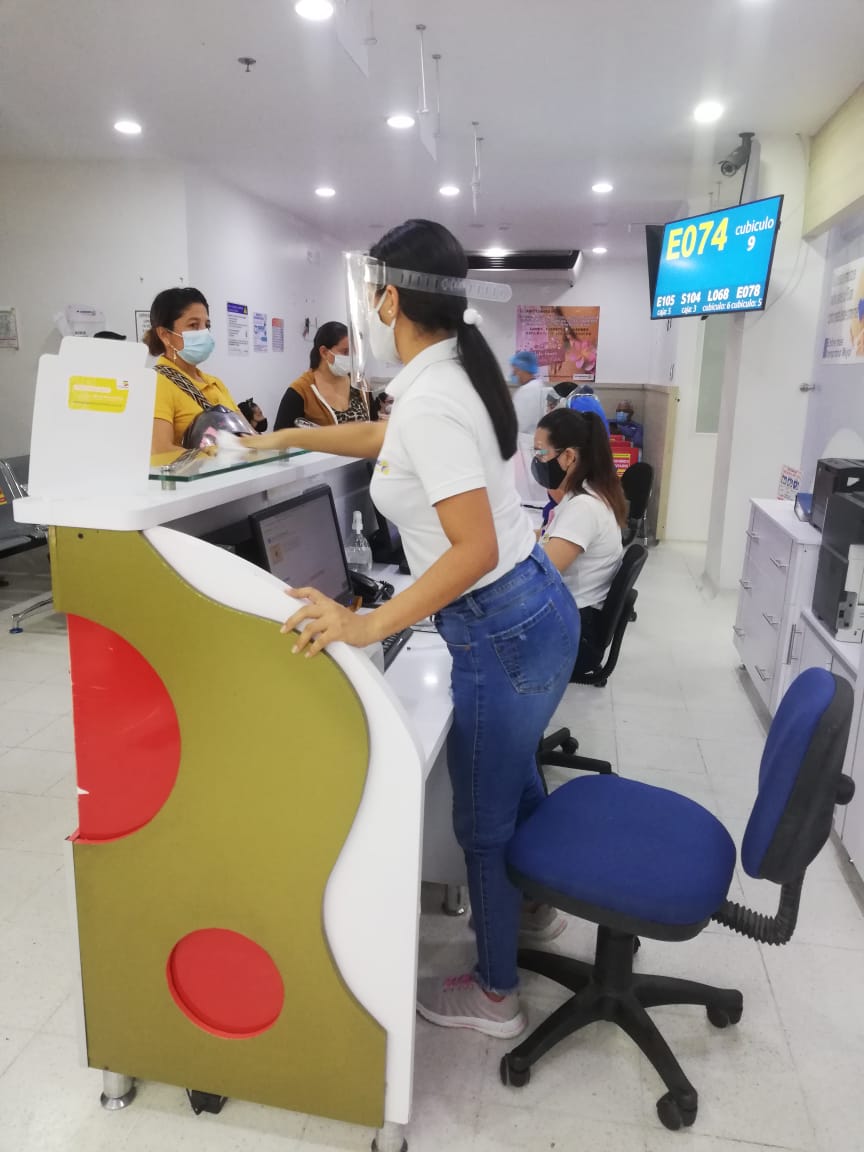 Atención al usuario
Área administrativa
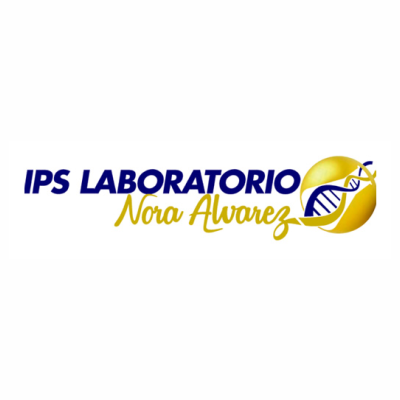 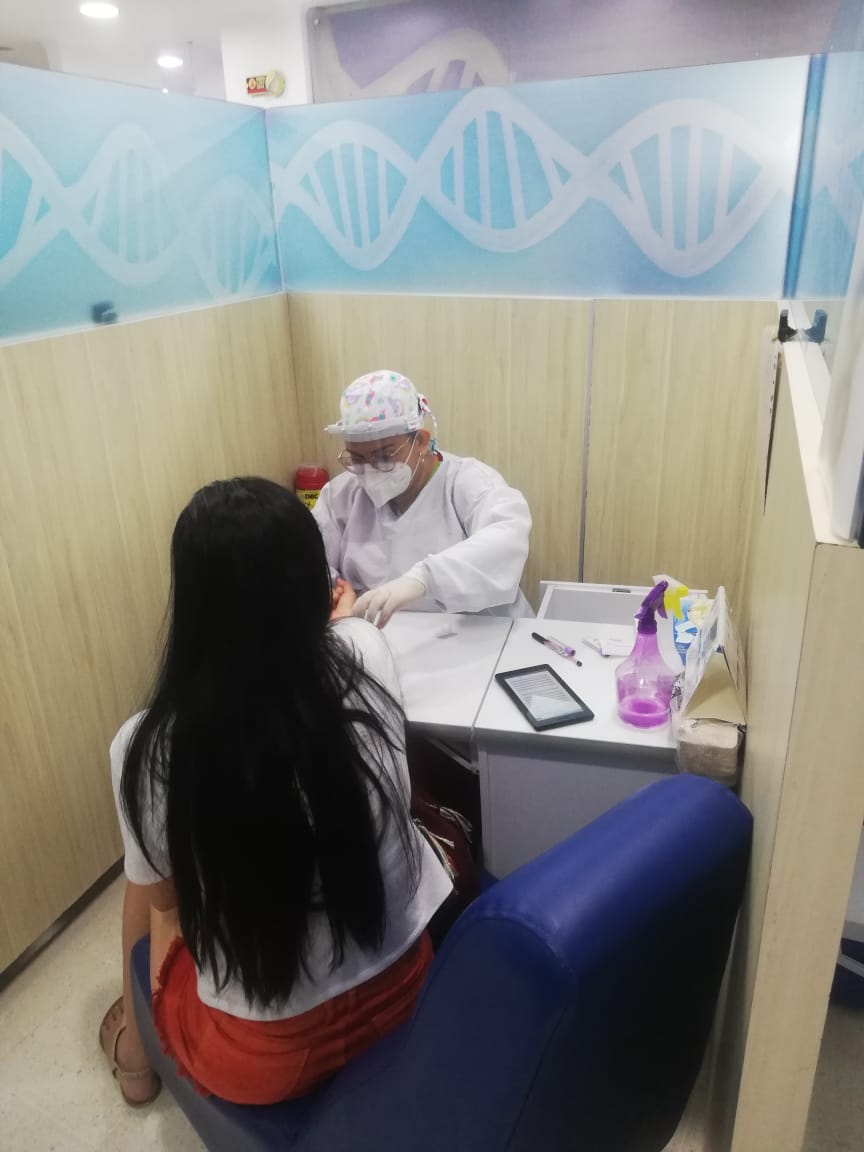 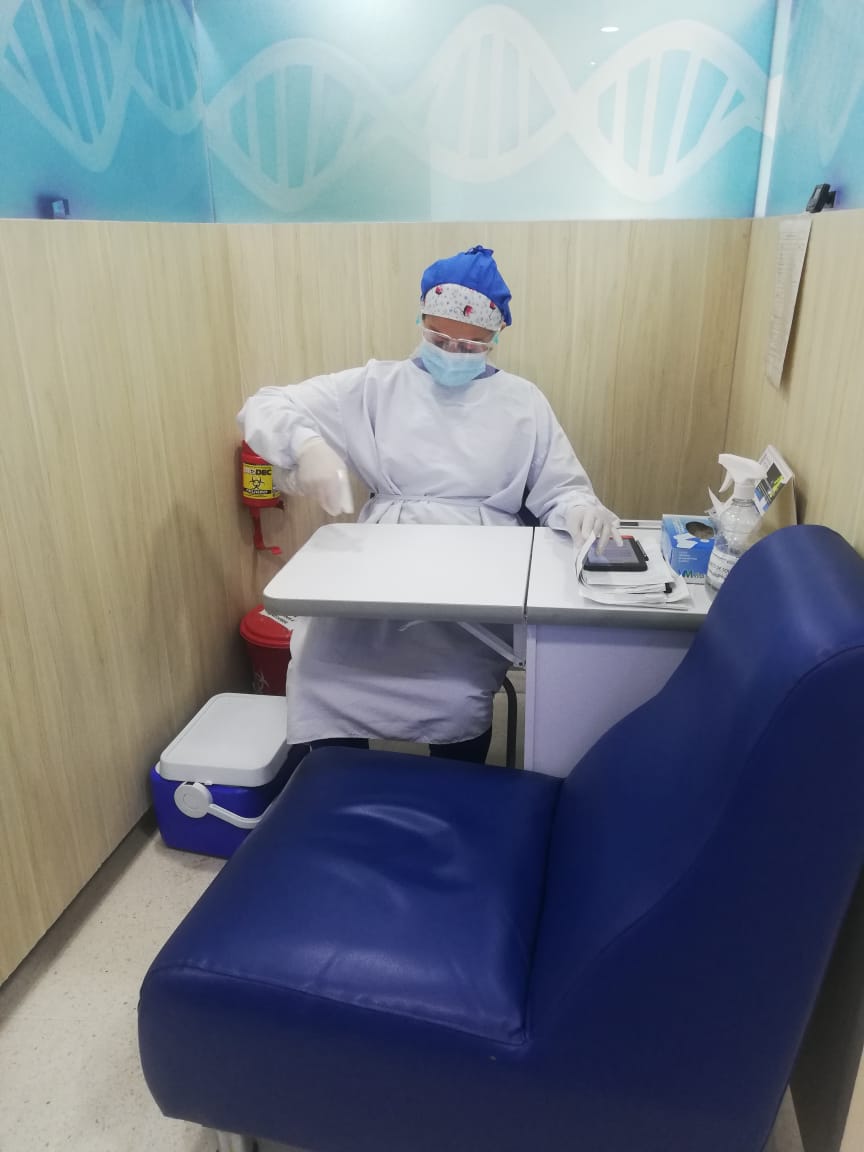 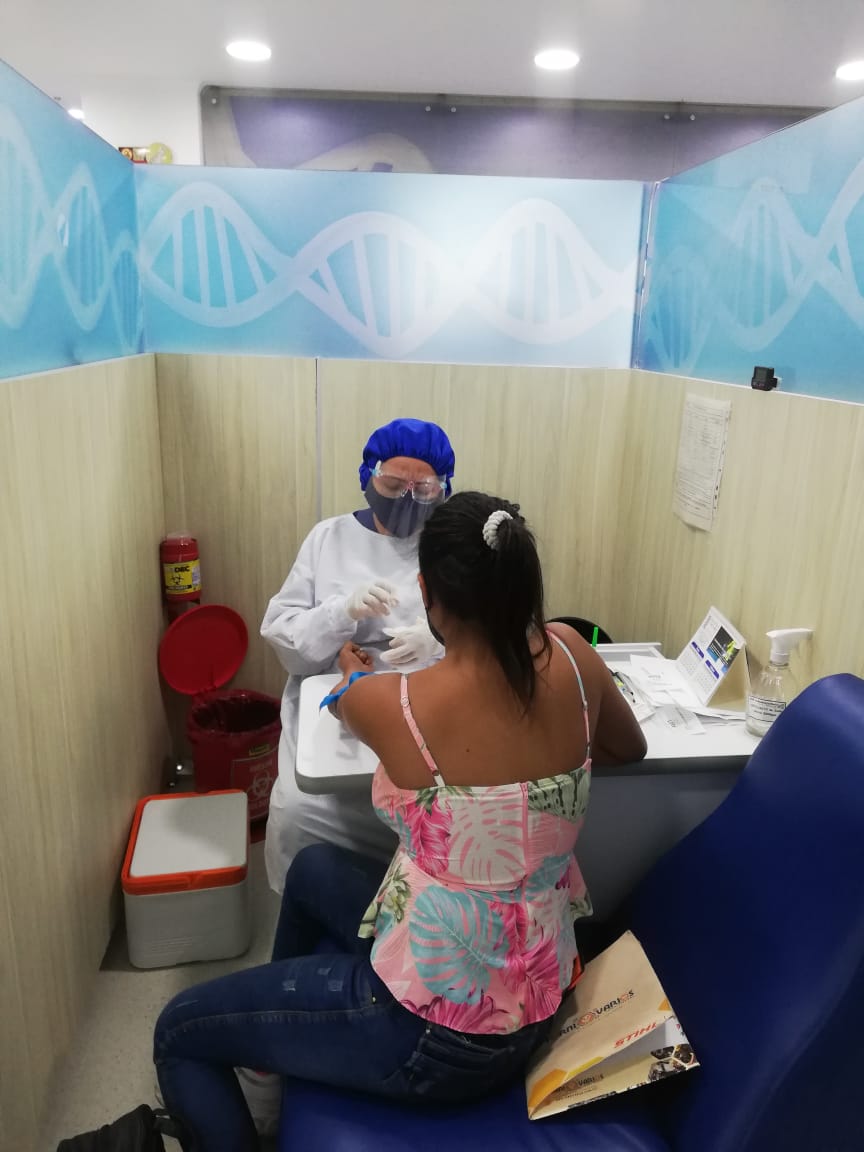 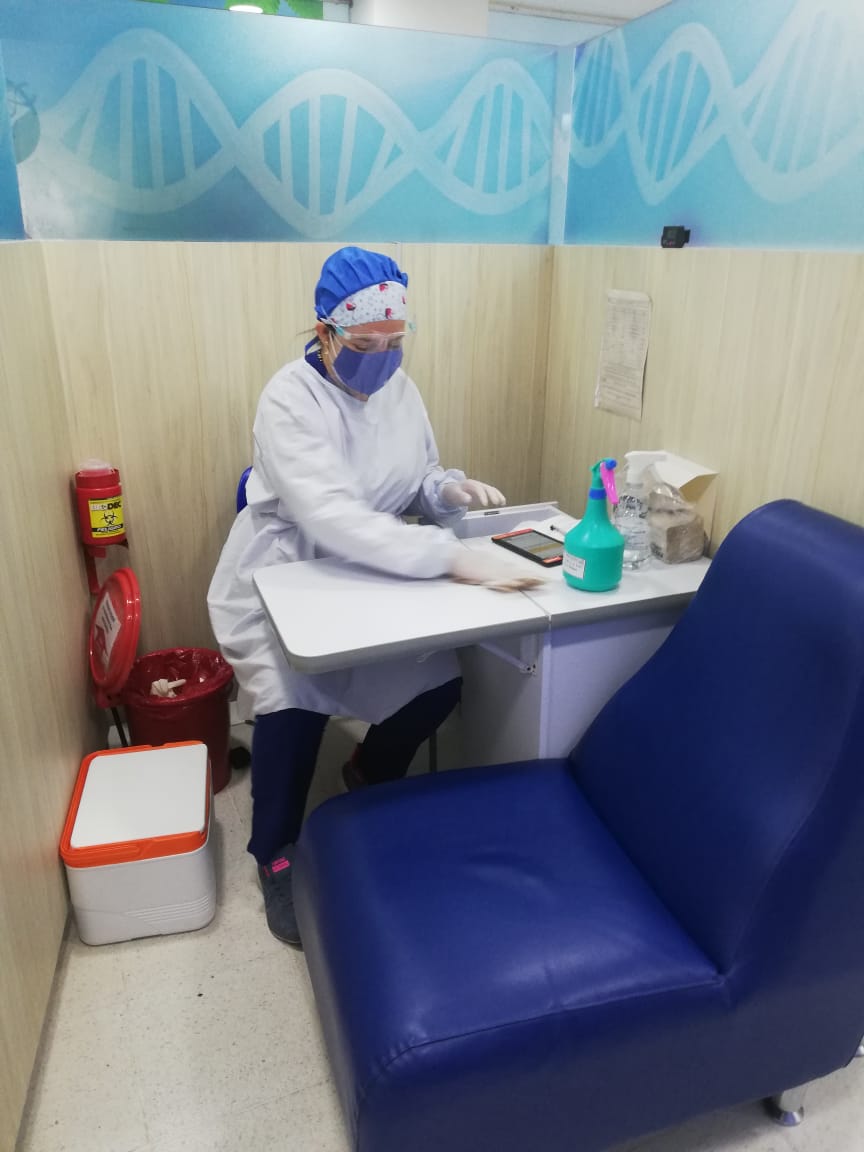 Área de tomas de muestras
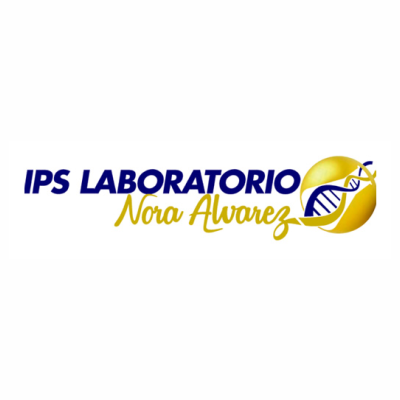 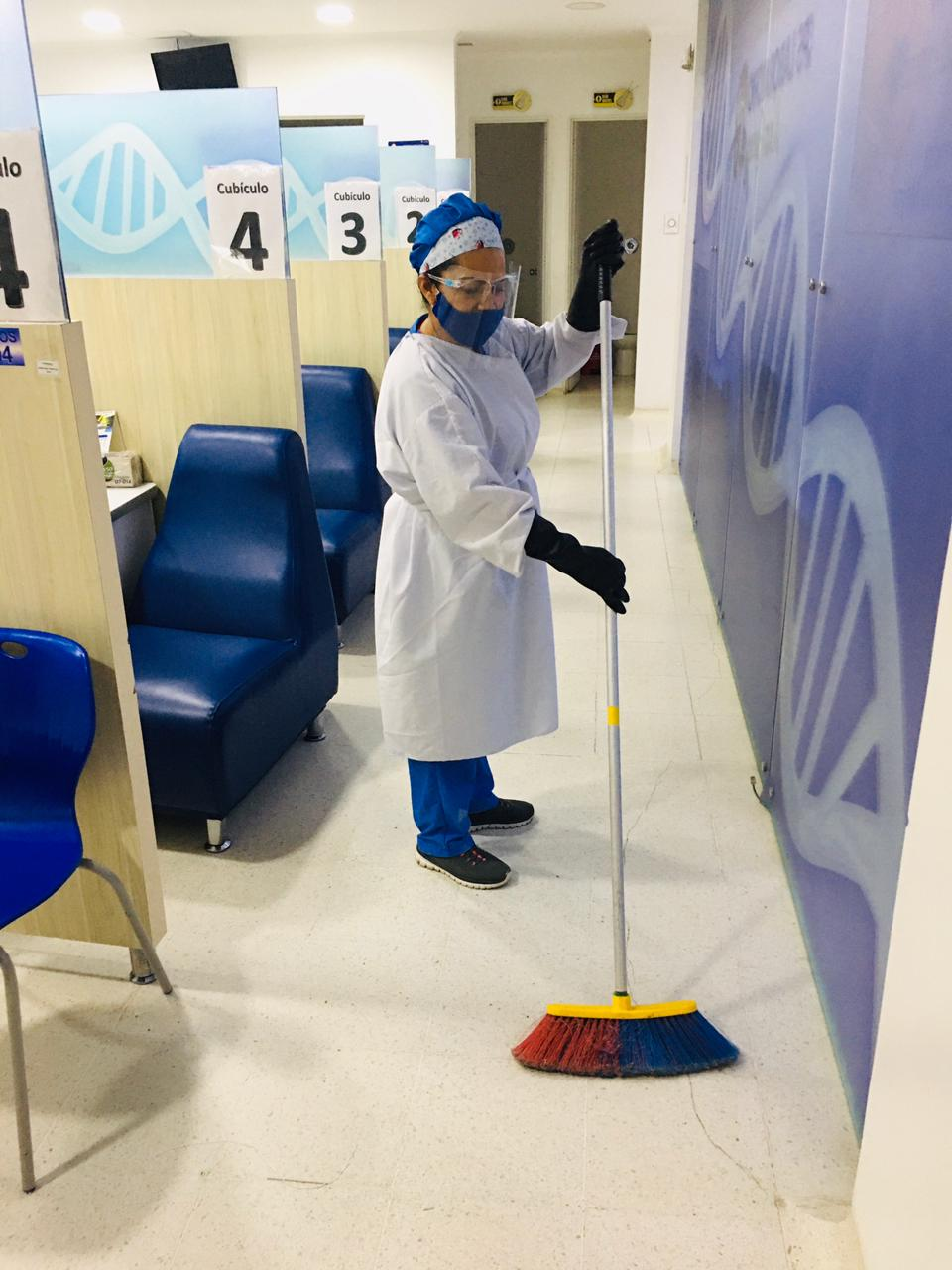 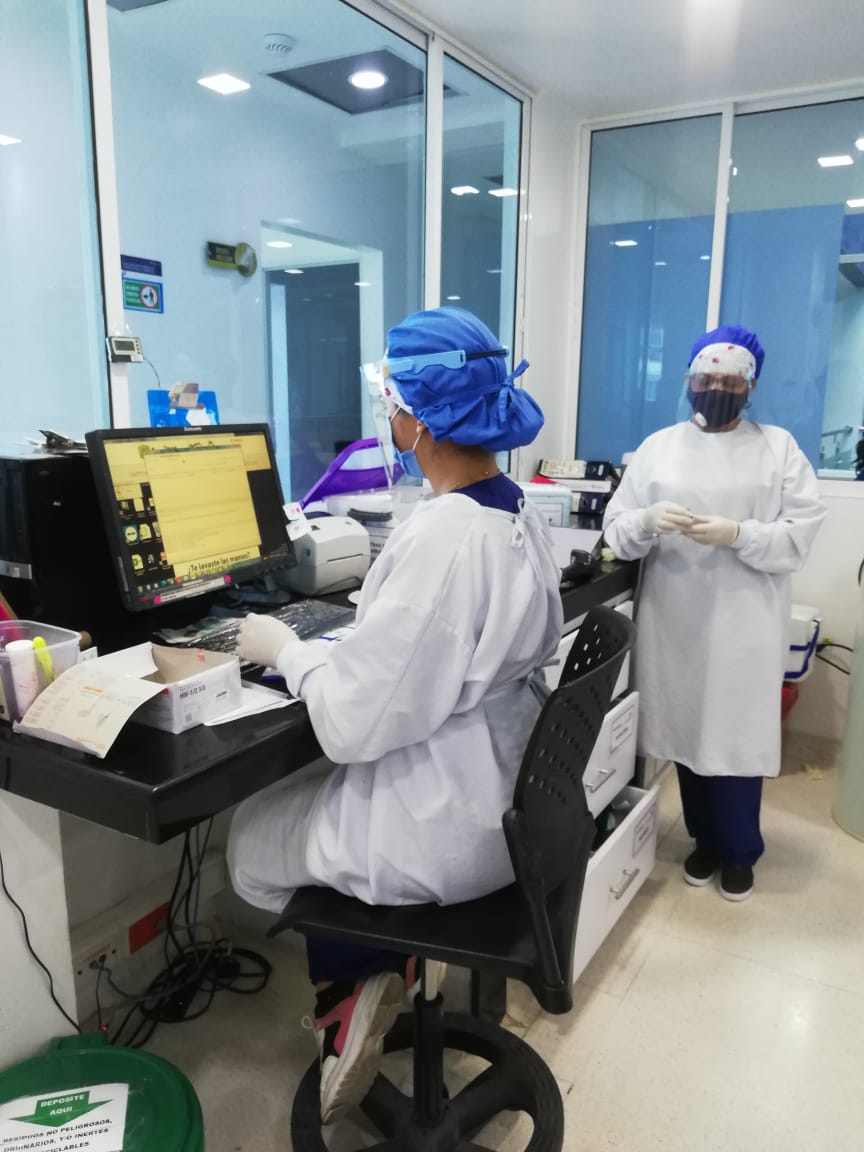 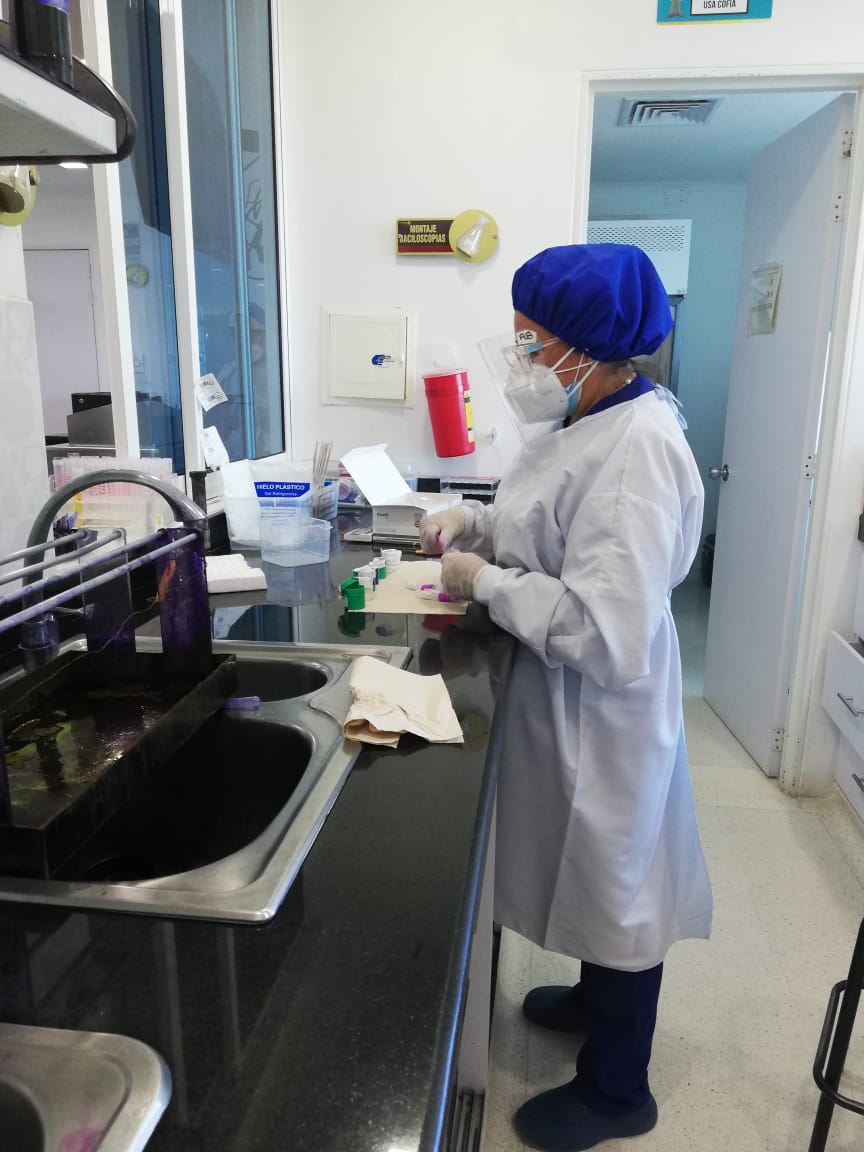 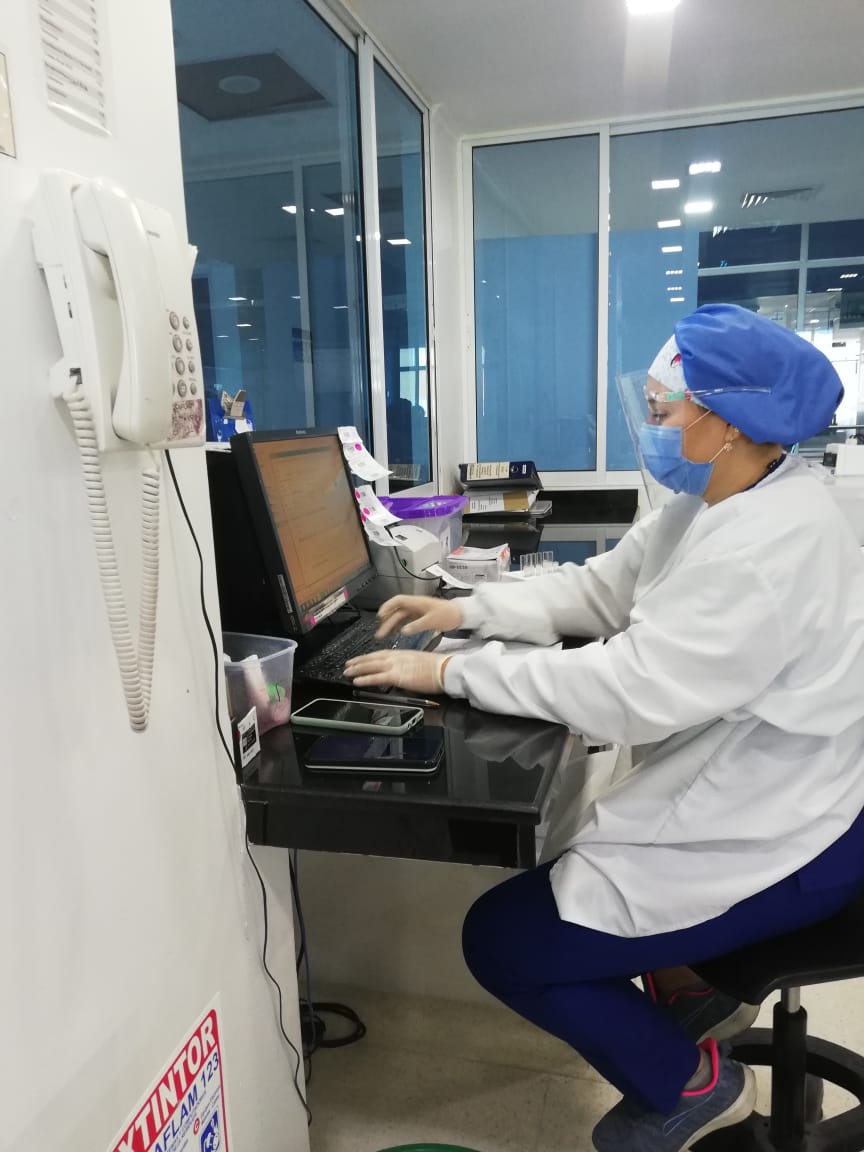 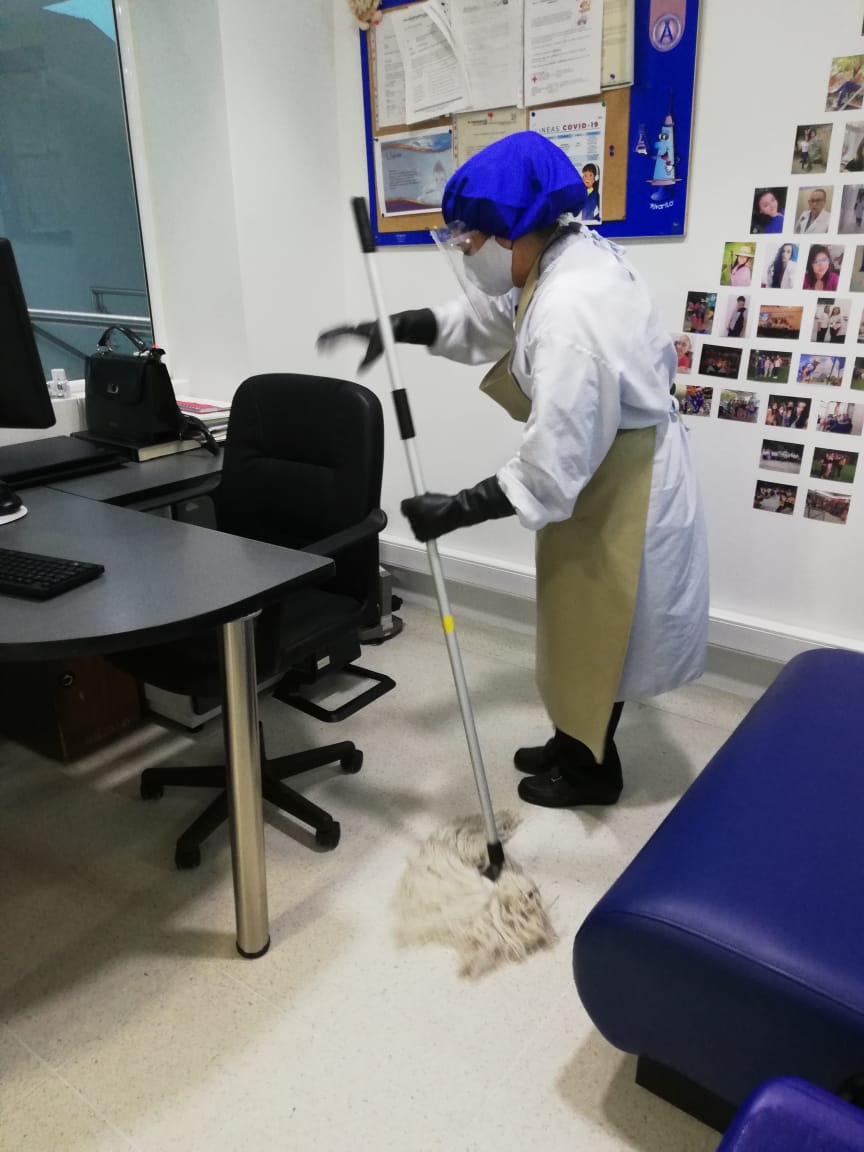 Servicios Generales
Área operativa
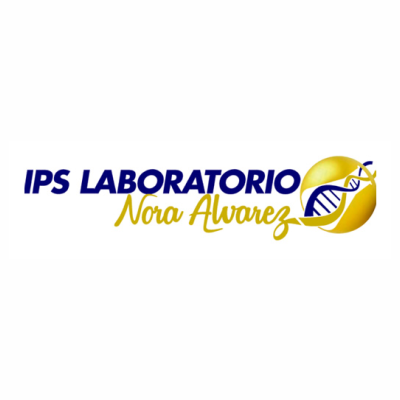 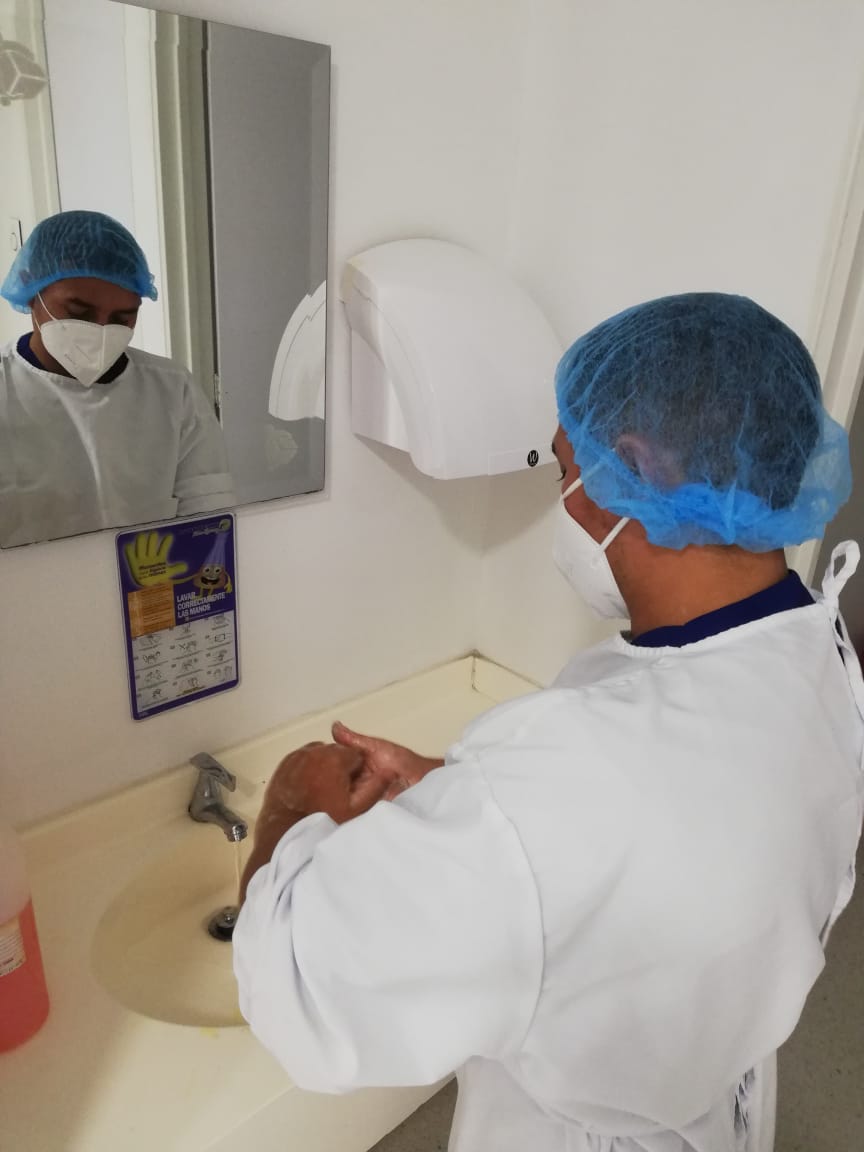 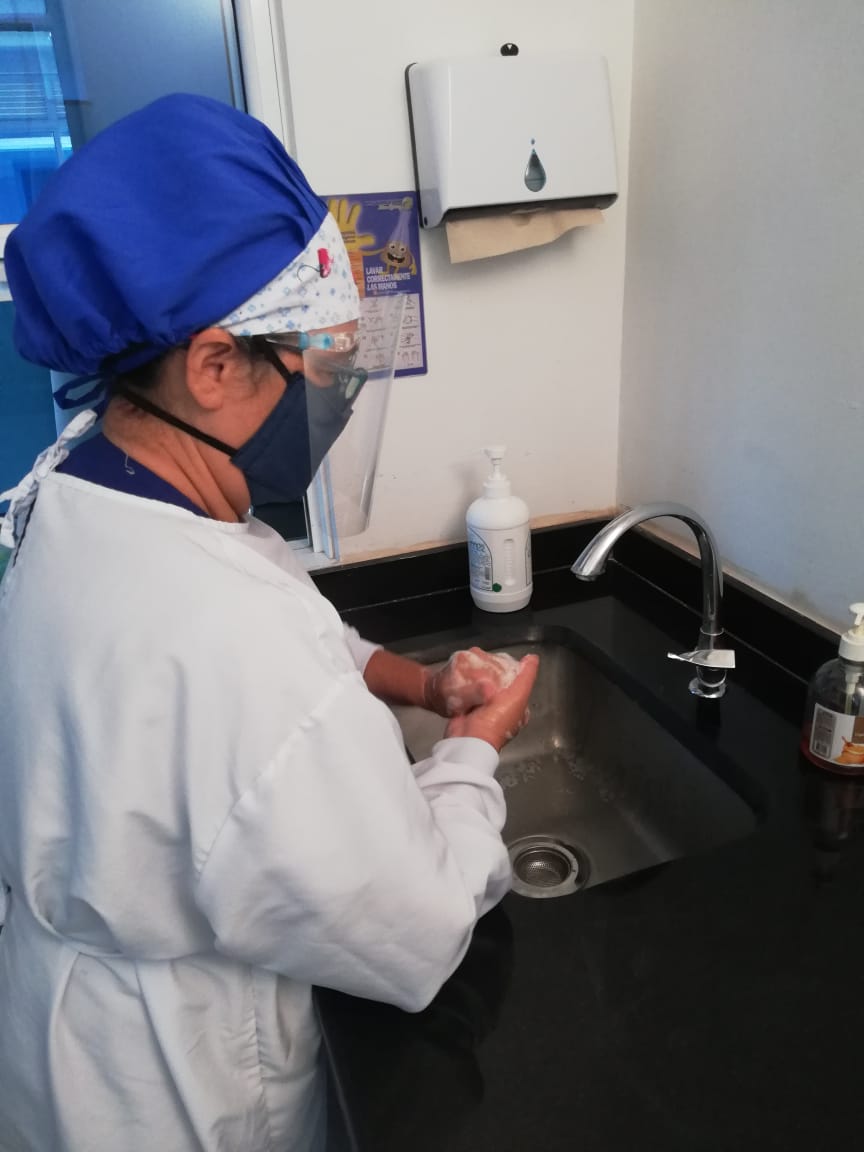 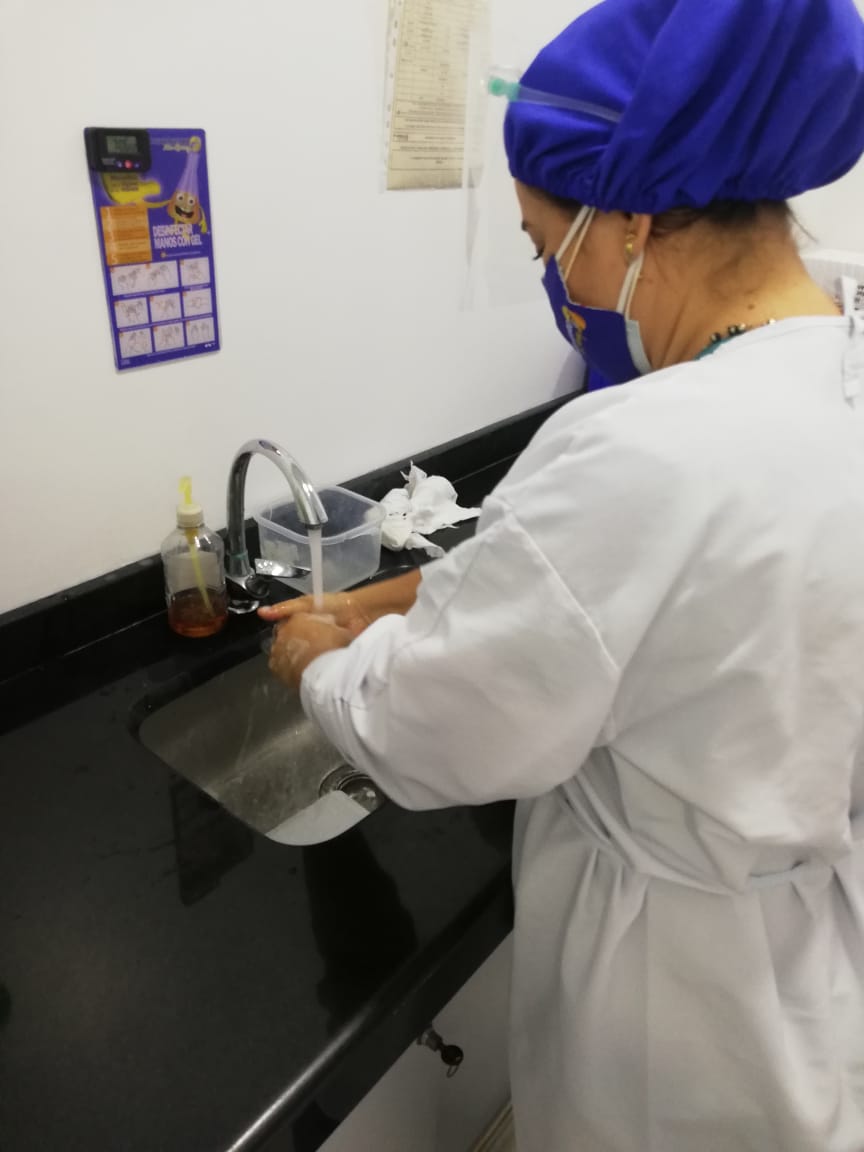 Lavado de manos